Art Collage CAT 4
BY XAVIER MCDONALD
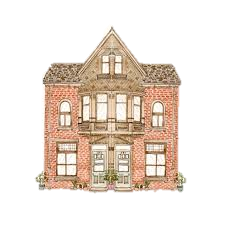 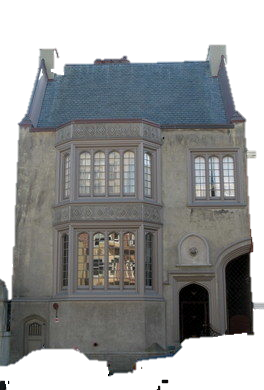 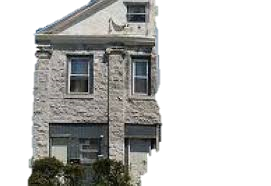 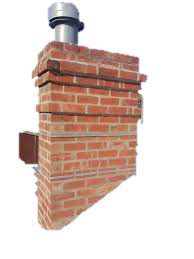 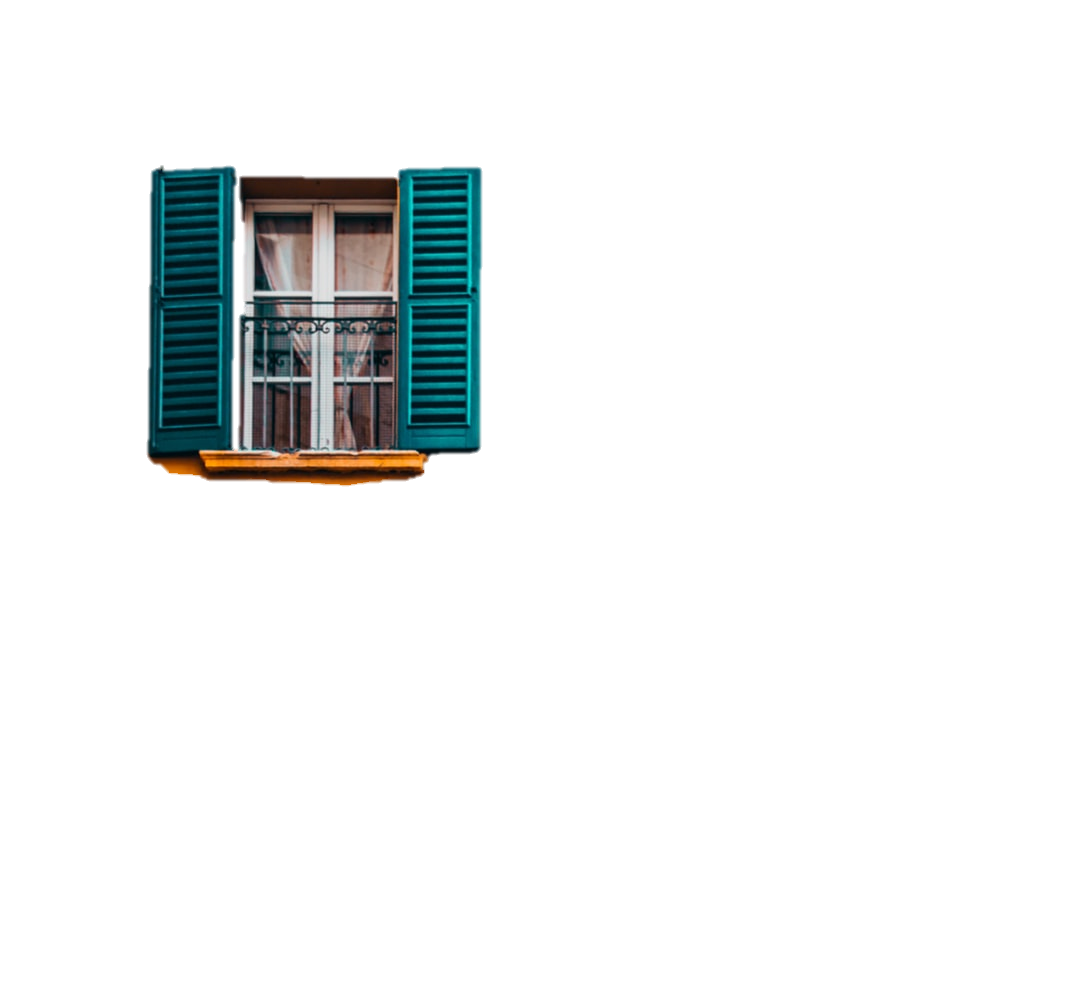 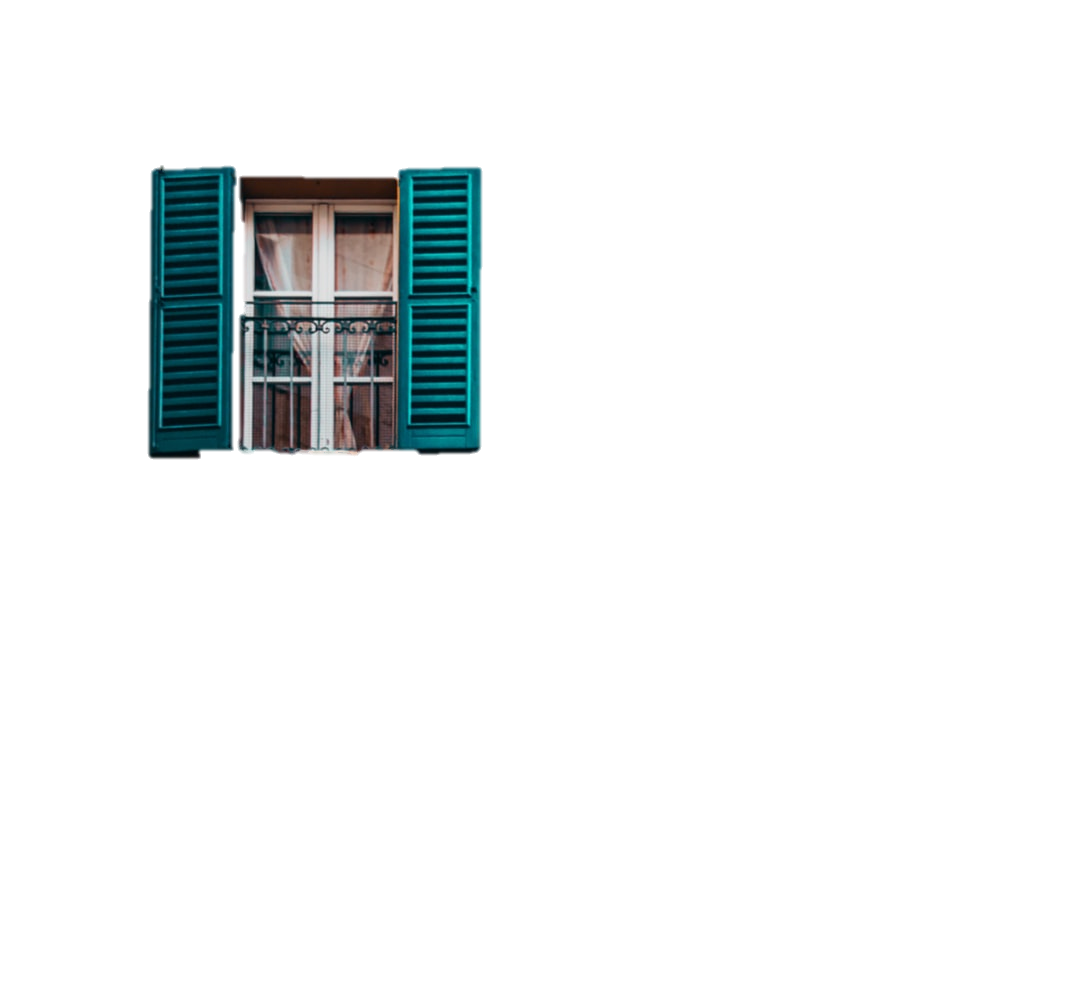 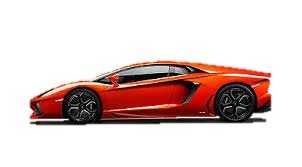 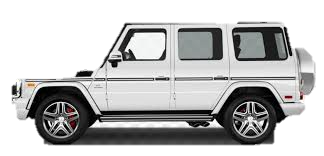 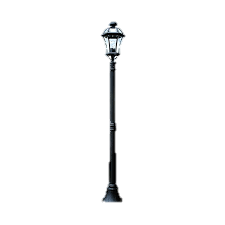 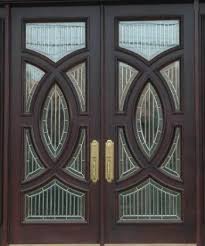 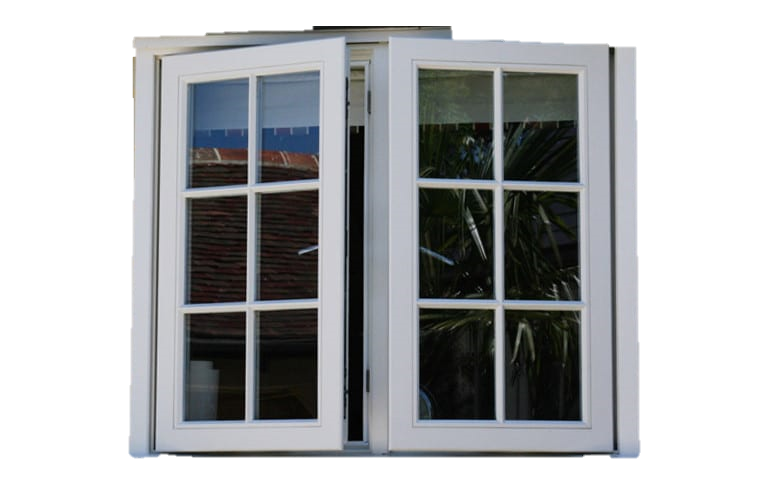